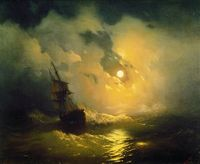 Решение задач на расчетвыталкивающей силы
7 класс
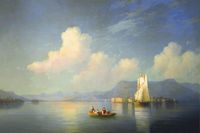 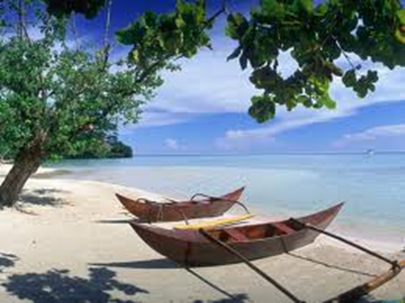 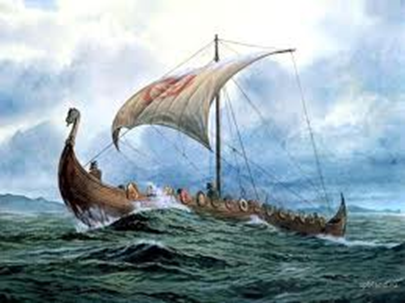 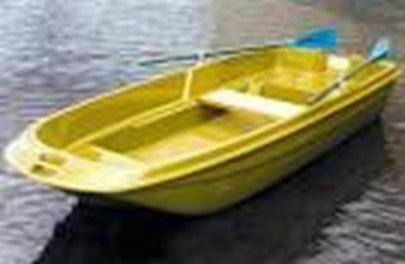 2
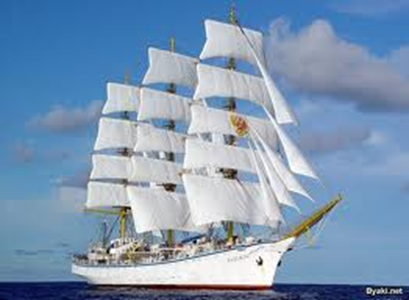 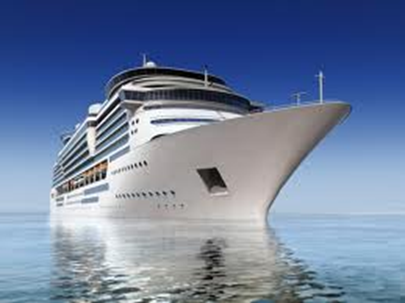 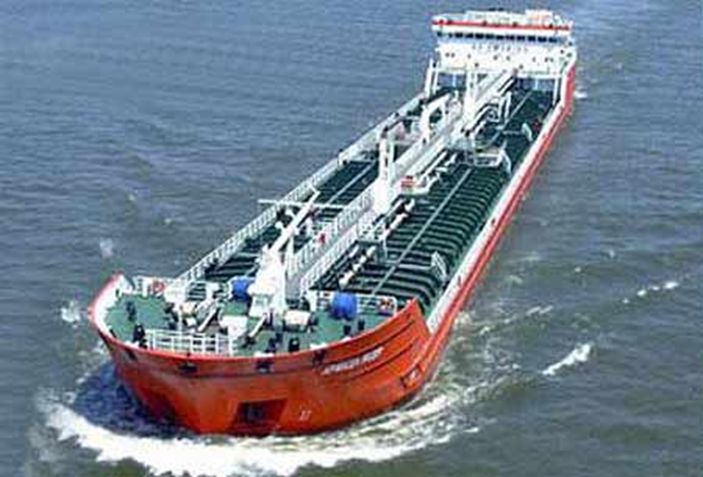 3
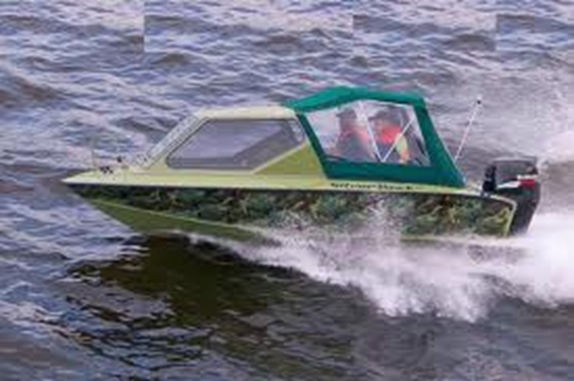 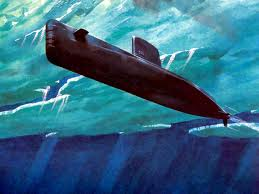 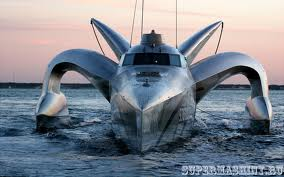 4
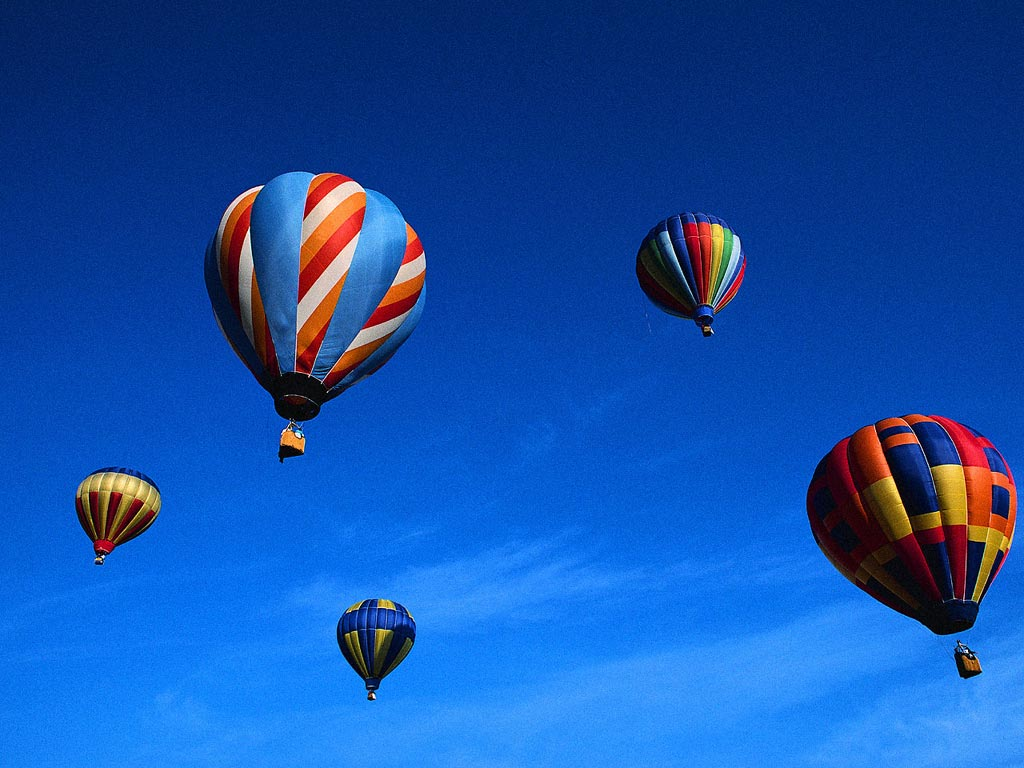 5
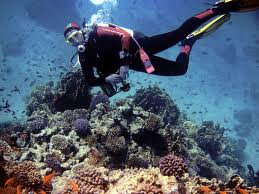 Аквалангист обнаружил на дне моря чудесный камень объемом 16,5 дм³. 
Он поднял его и стал всплывать…
6
7
[Speaker Notes: Ответы появляются по щелчку.]
Домашнее задание.
	Повторить §§48,49.
	Материал на блоге: «Решение задач на расчет архимедовой силы». 
	Упражнение 24(4). 
	Задание 14 – для желающих.
8